Tema konservburk
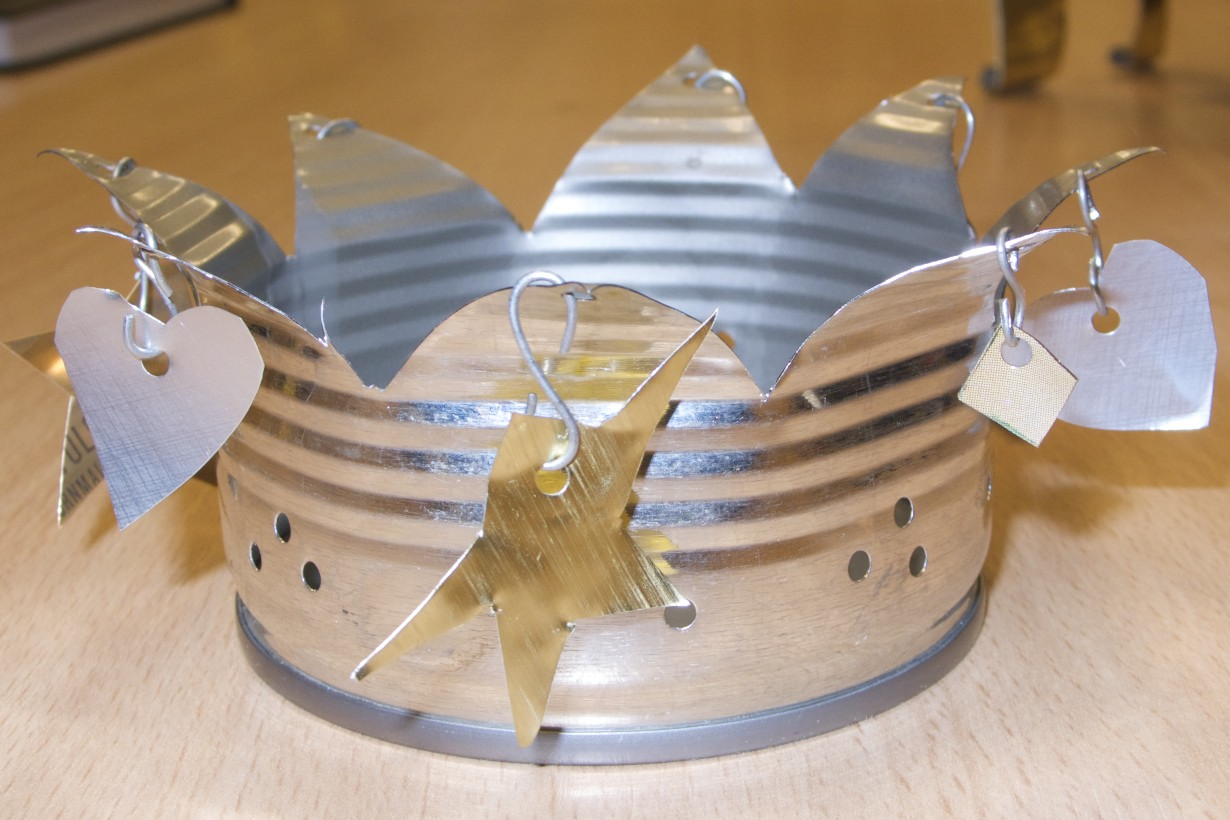 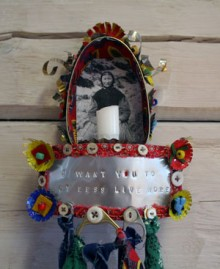 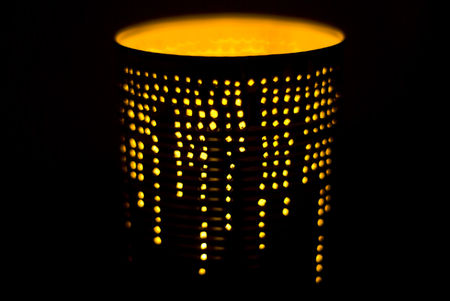 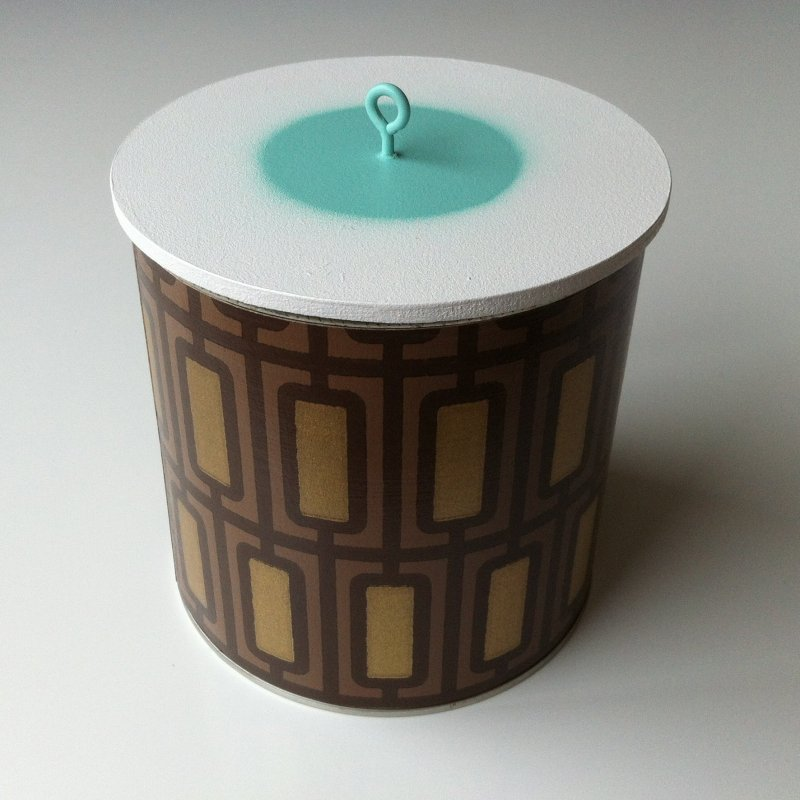 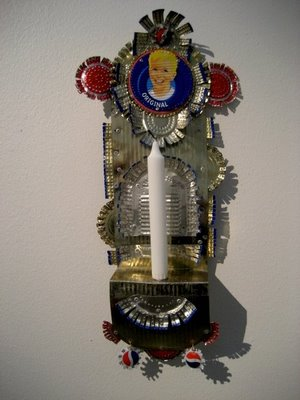 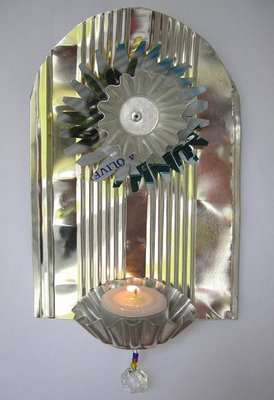 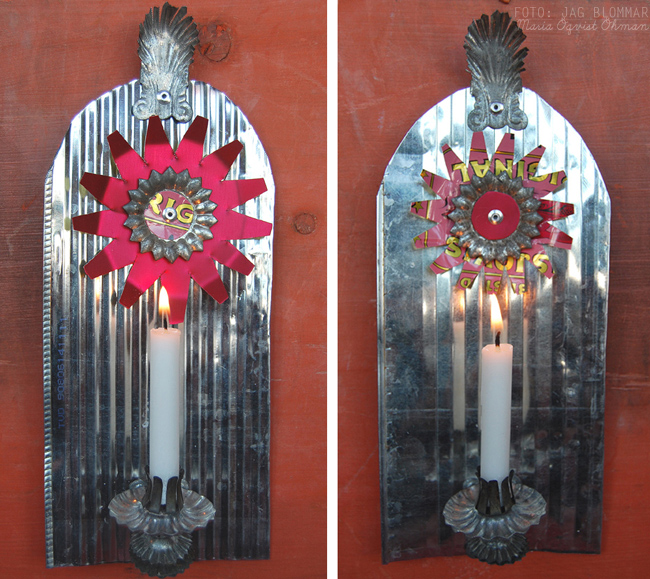 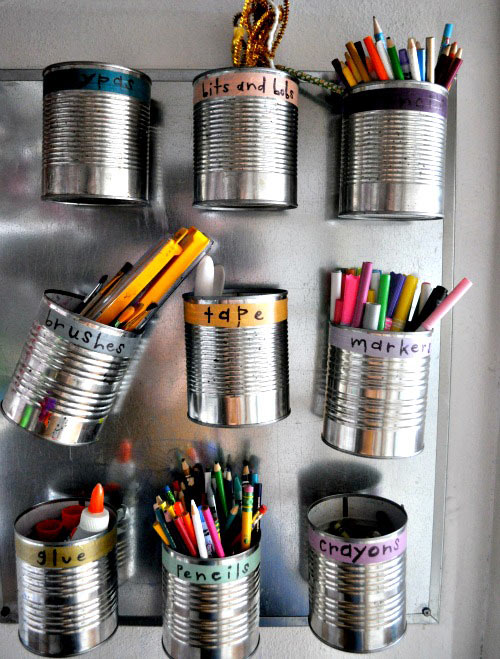 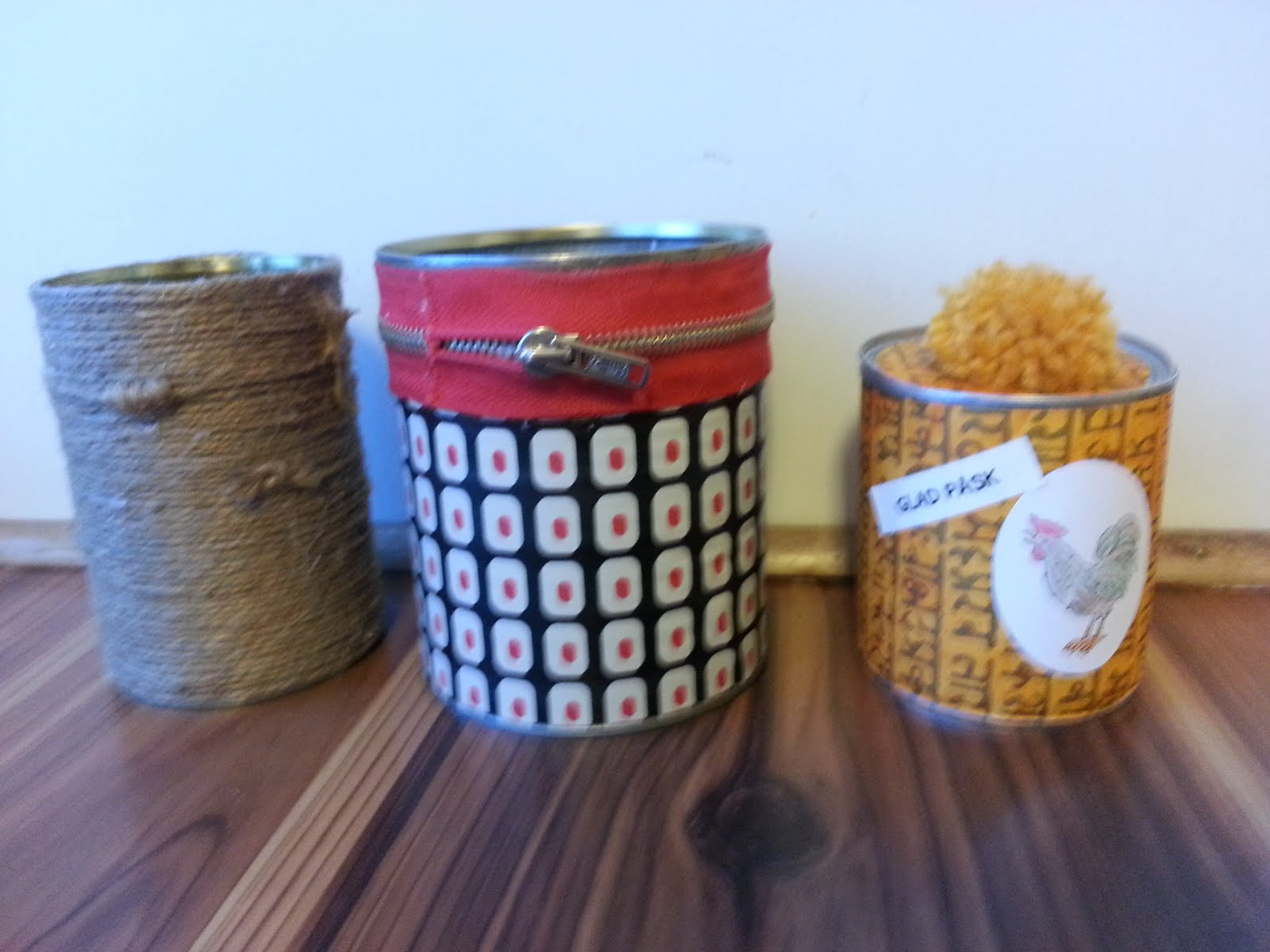 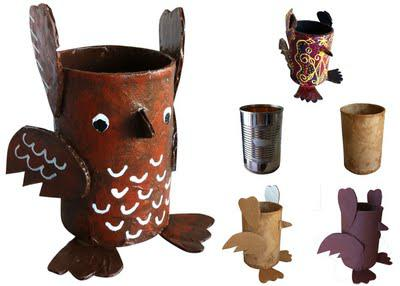 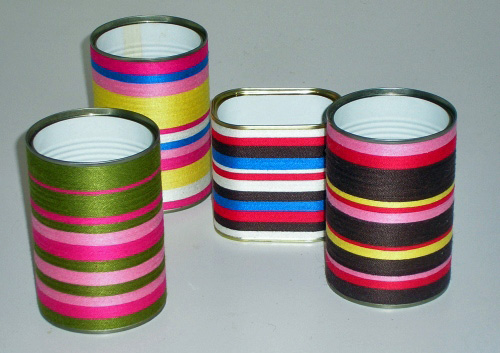 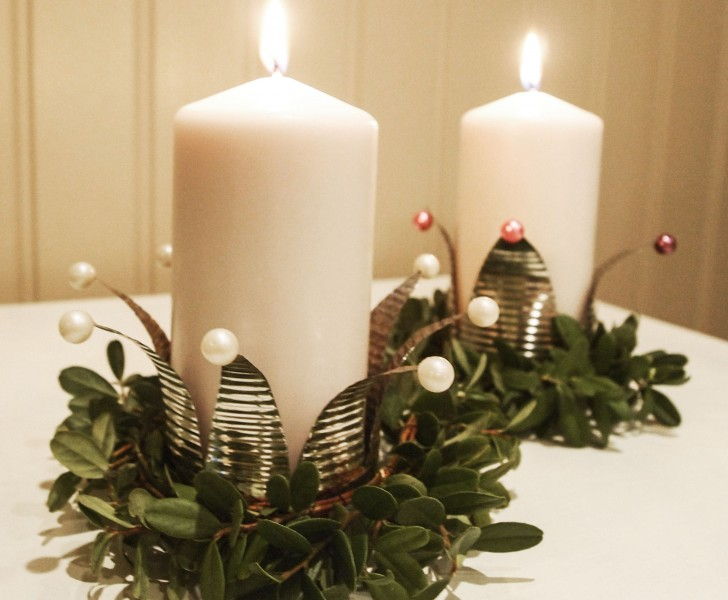 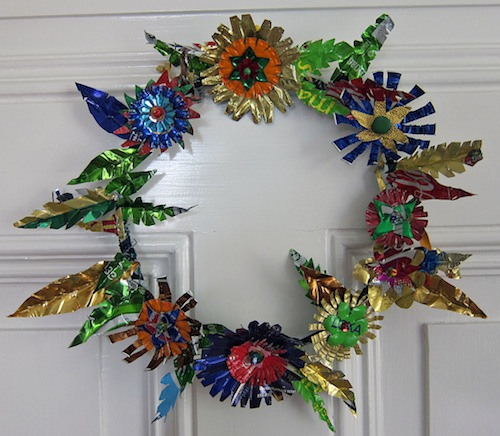